Manual digital de prácticas
 Práctica 16. 
Tejido sanguíneo (sangre)

Instrucciones generales:
En el microscopio virtual o en el Atlas Digital del Departamento busca cada  preparación histológica o fotomicrografía y señala lo que se te pide
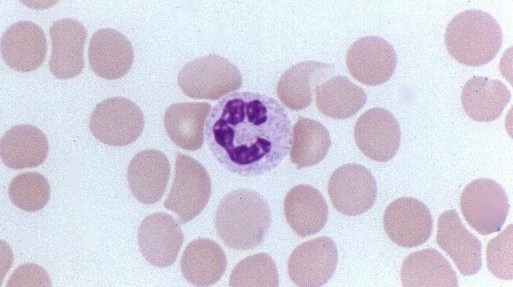 Resultado de aprendizaje:Identifica en un frotis sanguíneo las diferentes células que componen la sangre.
Recursos:

http://bct.facmed.unam.mx/index.php/recursos/
16.1a Frotis de sangre periférica.  Neutrófilo  Identifica  las diferentes células del tejido sanguíneo circulante, sangre periférica, por sus características morfológicas: tamaño, contenido y coloración del citoplasma, y la forma de los núcleos, incluyendo a las plaquetas.
Coloca la imagen aquí
Tinción:
Plaquetas (si las hay)
Eritrocitos
Neutrófilo:
Núcleo multilobulado
Gránulos específicos
16.1b Frotis de sangre periférica.  Eosinófilo Identifica  las diferentes células del tejido sanguíneo circulante, sangre periférica, por sus características morfológicas: tamaño, contenido y coloración del citoplasma, y la forma de los núcleos, incluyendo a las plaquetas.
Coloca la imagen aquí
Tinción:
Plaquetas (si las hay)
Eritrocitos
Eosinófilo:
Núcleo bilobulado
Gránulos específicos eosinófilos
16.1c Frotis de sangre periférica.  Basófilo Identifica  las diferentes células del tejido sanguíneo circulante, sangre periférica, por sus características morfológicas: tamaño, contenido y coloración del citoplasma, y la forma de los núcleos, incluyendo a las plaquetas.
Coloca la imagen aquí
Tinción:
Plaquetas (si las hay)
Eritrocitos
Basófilo:
Núcleo (generalmente oculto por los gránulos)
Gránulos específicos basófilos
16.1d Frotis de sangre periférica.  Linfocito Identifica  las diferentes células del tejido sanguíneo circulante, sangre periférica, por sus características morfológicas: tamaño, contenido y coloración del citoplasma, y la forma de los núcleos, incluyendo a las plaquetas.
Coloca la imagen aquí
Tinción:
Plaquetas (si las hay)
Eritrocitos
Linfocito:
Núcleo esférico y grande
Reborde de citoplasma
16.1e Frotis de sangre periférica.  Monocito Identifica  las diferentes células del tejido sanguíneo circulante, sangre periférica, por sus características morfológicas: tamaño, contenido y coloración del citoplasma, y la forma de los núcleos, incluyendo a las plaquetas.
Coloca la imagen aquí
Tinción:
Plaquetas (si las hay)
Eritrocitos
Monocito:
Núcleo excéntrico, con hendidura central (arriñonado)